第50回米子がいな祭ボランティア事前説明会
ボランティア担当者紹介
ボランティア担当

中尾　佳之
企画実行本部長挨拶
村上　大輔　企画実行本部長
ボランティアに参加していただく際に
支給させていただくもの
祭Tシャツ・飲み物・ネームプレート
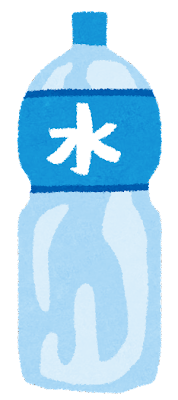 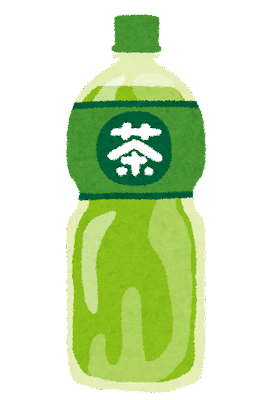 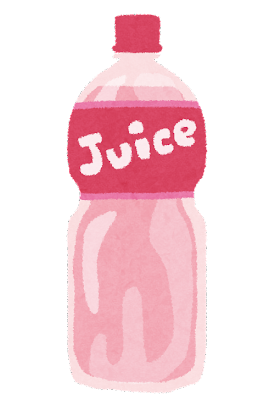 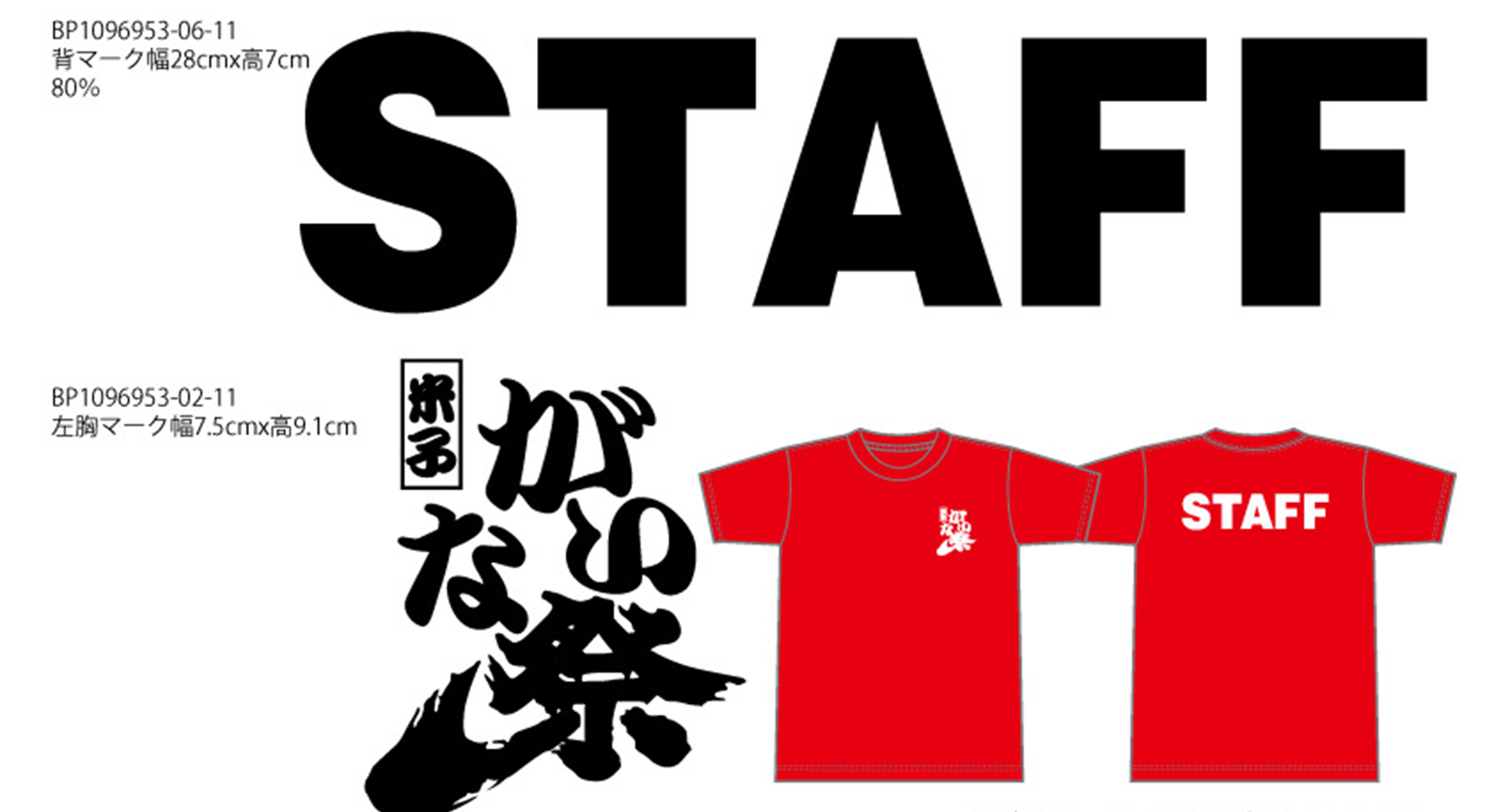 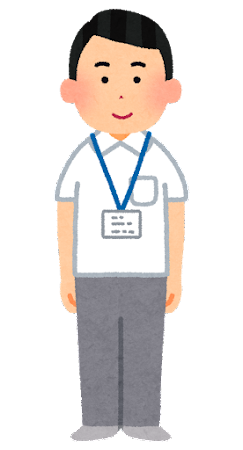 ボランティアに参加していただく際に
熱中症対策をお願いいたします！
水分補給・帽子・首タオル・アームカバーなど…
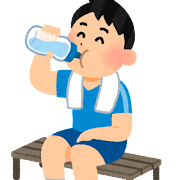 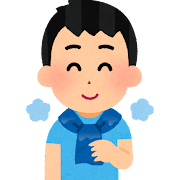 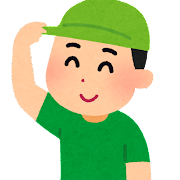 ボランティア集合場所
８/18(金)20:00（規制後）～８/20(日)15:30　
受付・本部：米子駅前・メインステージ裏本部
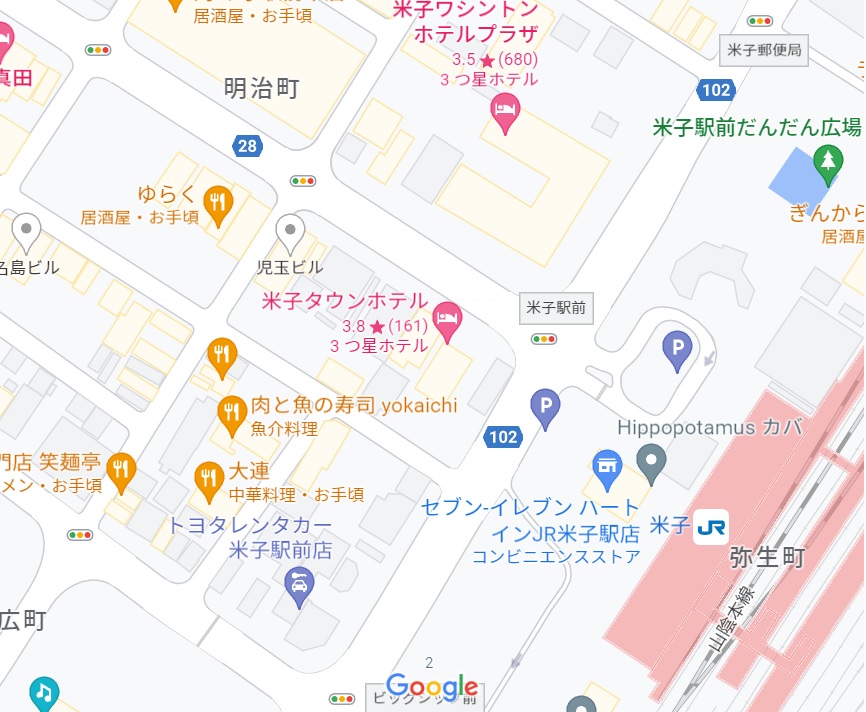 ボランティア駐車場
８/1８(金)20:00～８/20(日)15:30　
ビッグシップ前駐車場・駅前イオン駐車場
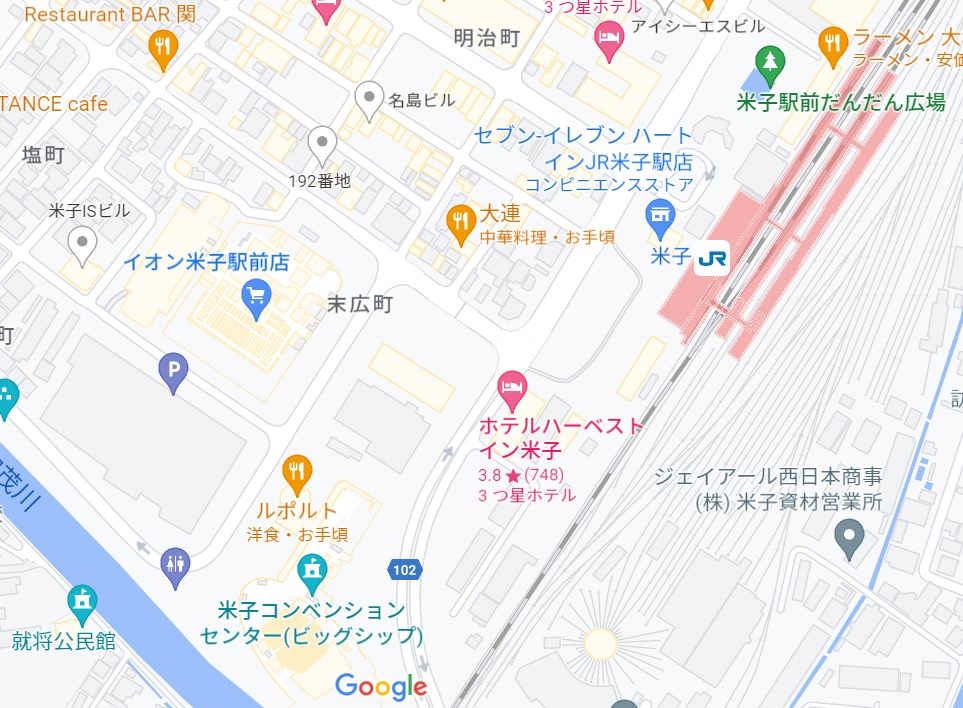 ボランティア集合場所・駐車場
８/20(日)1８:00～22:00(30前集合)
受付・本部：米子港・本部
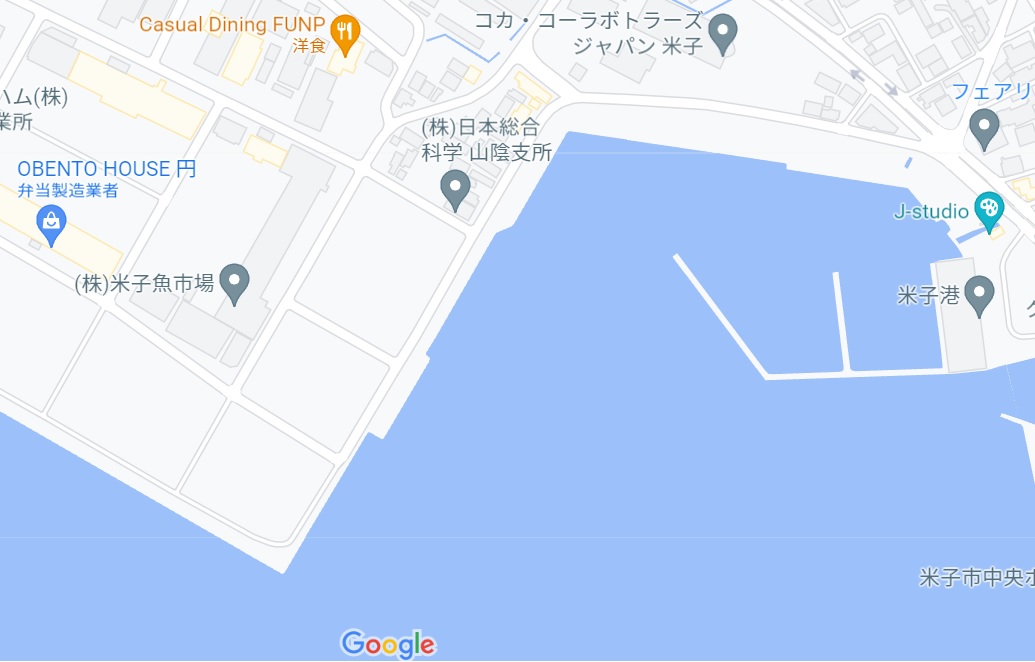 ボランティア（清掃）
場所：駅前・湊山公園
清掃：ゴミを拾って歩く
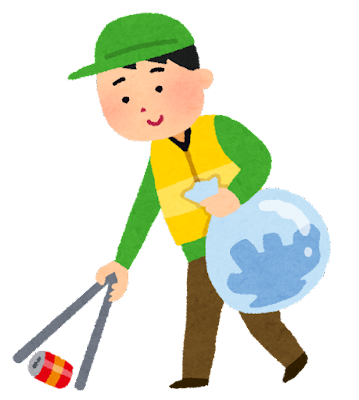 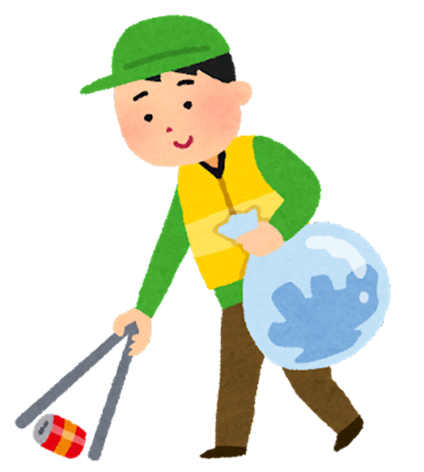 ボランティア（イベント・警備）
場所：駅前・湊山公園・米子港
イベント：駅前パレード・ステージイベントのサポート、花火の護岸警備など
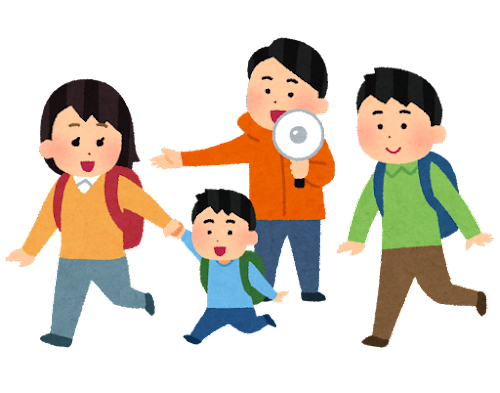 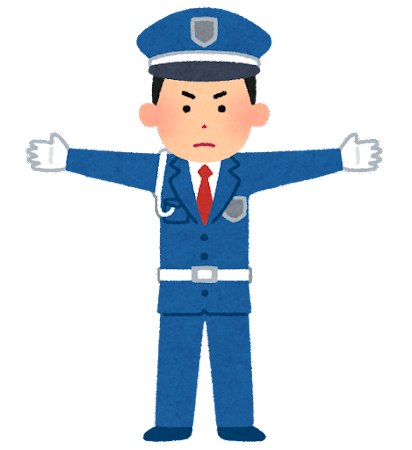 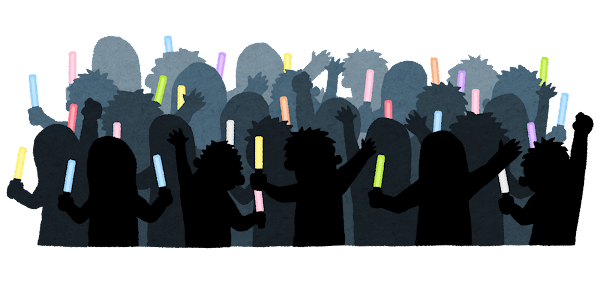 ボランティア（MC）
場所：駅前・湊山公園
MC：駅前パレード・ステージの演者の紹介
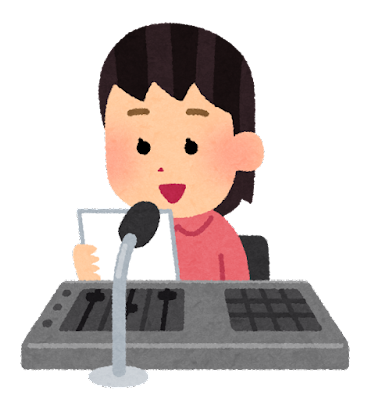 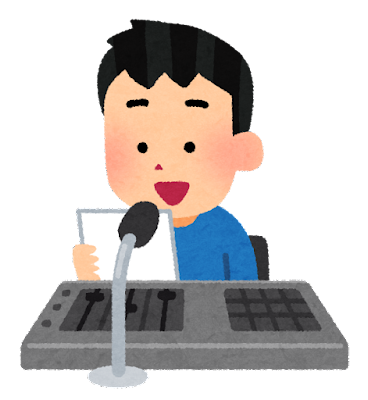 ボランティア（救護）
場所：駅前・湊山公園・米子港
救護：傷病者の対応など
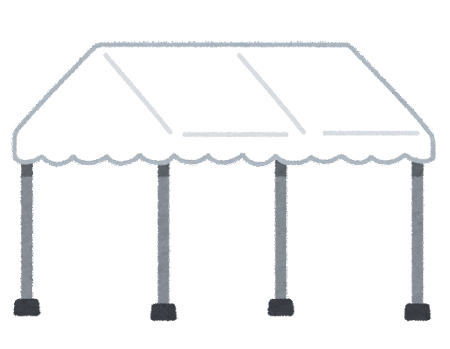 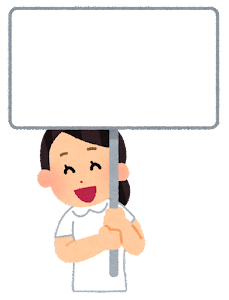 救護
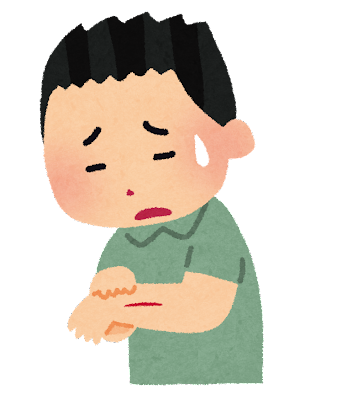 設営・撤収のご協力のお願い
場所：駅前・湊山公園・米子港
設営・撤収：椅子や机、テントなどの設営や片づけなどをお願いする場合がございます。
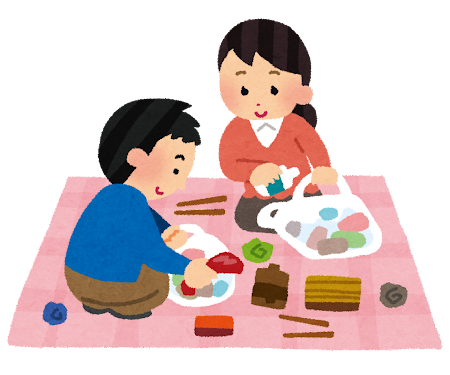 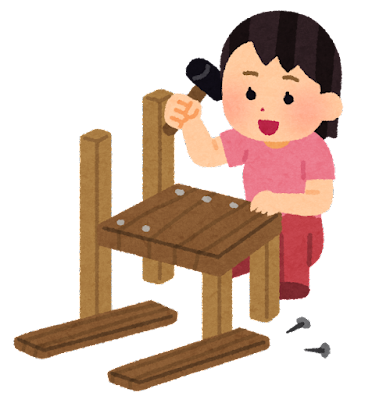 質問など
疑問・質問などありましたら

info@gainamatsuri.net
ボランティア事前説明会　閉会
ボランティア事前説明会を
終了いたします。

お時間いただきまして、
誠にありがとうございました。